Živočíchy s vnútornou kostrou

OBOJŽIVELNÍKY
Mgr. Katarína Mihalčinová
Časť života prežijú 
   vo vode a časť na súši
Väčšina dospelých jedincov žije na súši a dýcha pľúcami
Telo majú pokryté hladkou a vlhkou kožou
Nemajú stálu teplotu tela
Liahnu sa z vajíčok kladených do vody
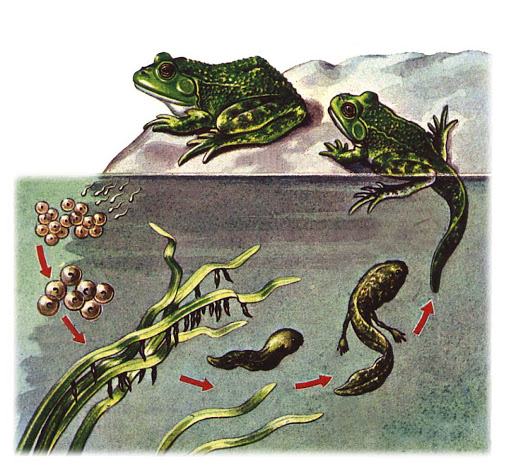 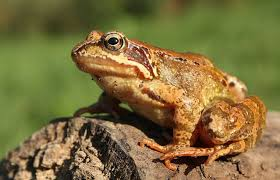 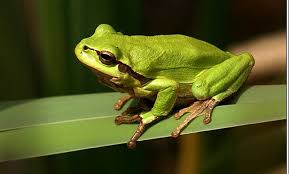 ROSNIČKA  zelená                              SKOKAN hnedý
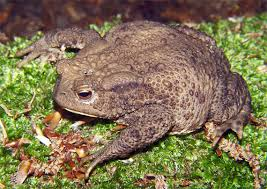 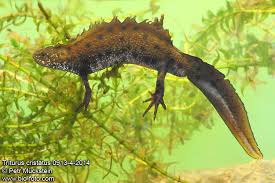 ROPUCHA  bradavičnatá                      MLOK hrebenatý
SKOKAN HNEDÝ
V blízkosti vody, v lesoch, na vlhkých lúkach, v rašeliniskách
Široké, ploské telo bez chvosta
Sploštená hlava so širokými ústami a vypúlenými očami
Plávacie blany 
    na končatinách medzi prstami 
Pláva na veľké vzdialenosti 
    a skáče 2m do diaľky
Zvukové mechúriky (zosilňujú kŕkanie)
Kŕkaním samce vábia samičky
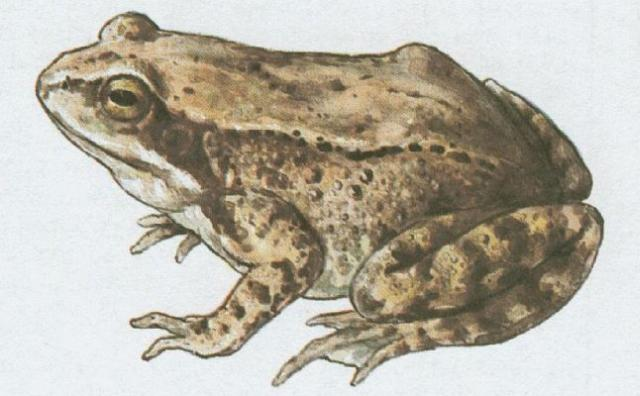 Mláďatá sa liahnu z vajíčok
Žubrienka dýcha žiabrami
Dospelý jedinec dýcha pľúcami
Živý sa hmyzom, ktorý chytá vymrštením jazyka
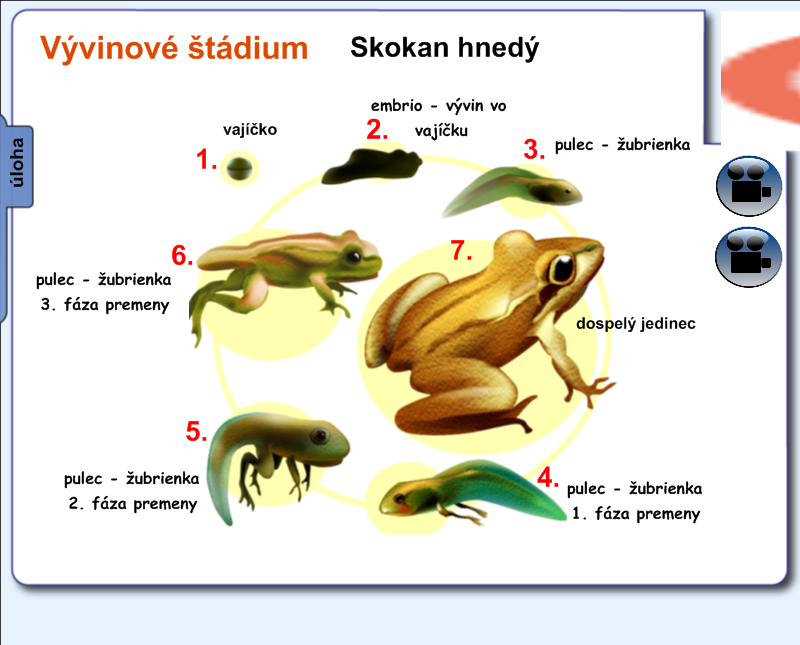